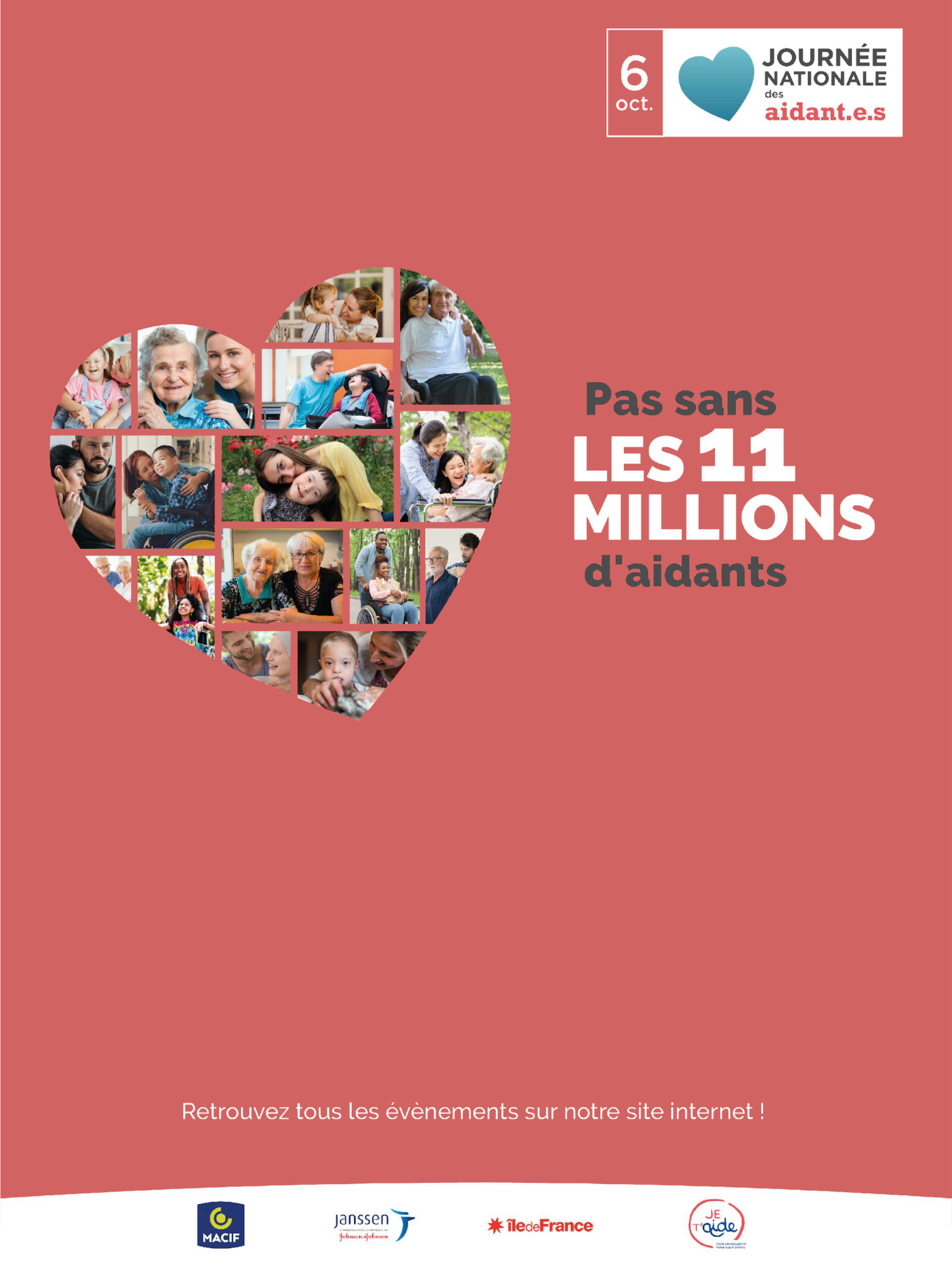 Logo
de la structure
PROGRAMME
Nom de l’événement
Date + Heure
Lieu